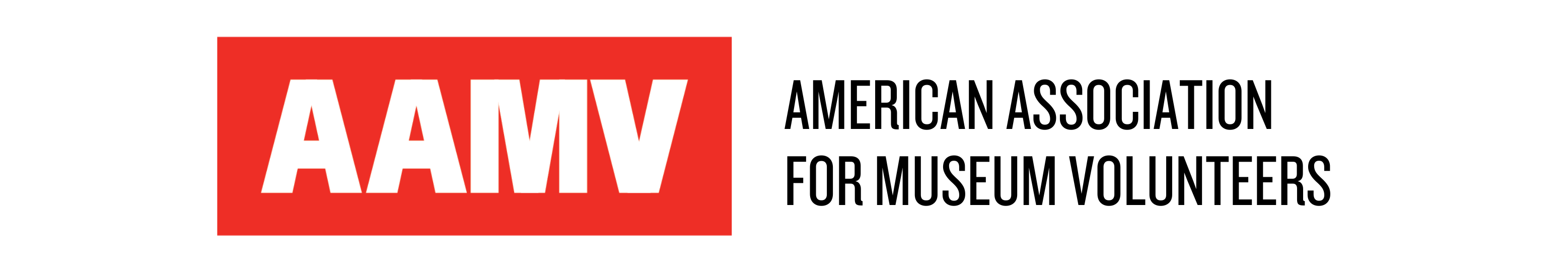 Creating Conference Proposals
August 30, 2023
About AAMV
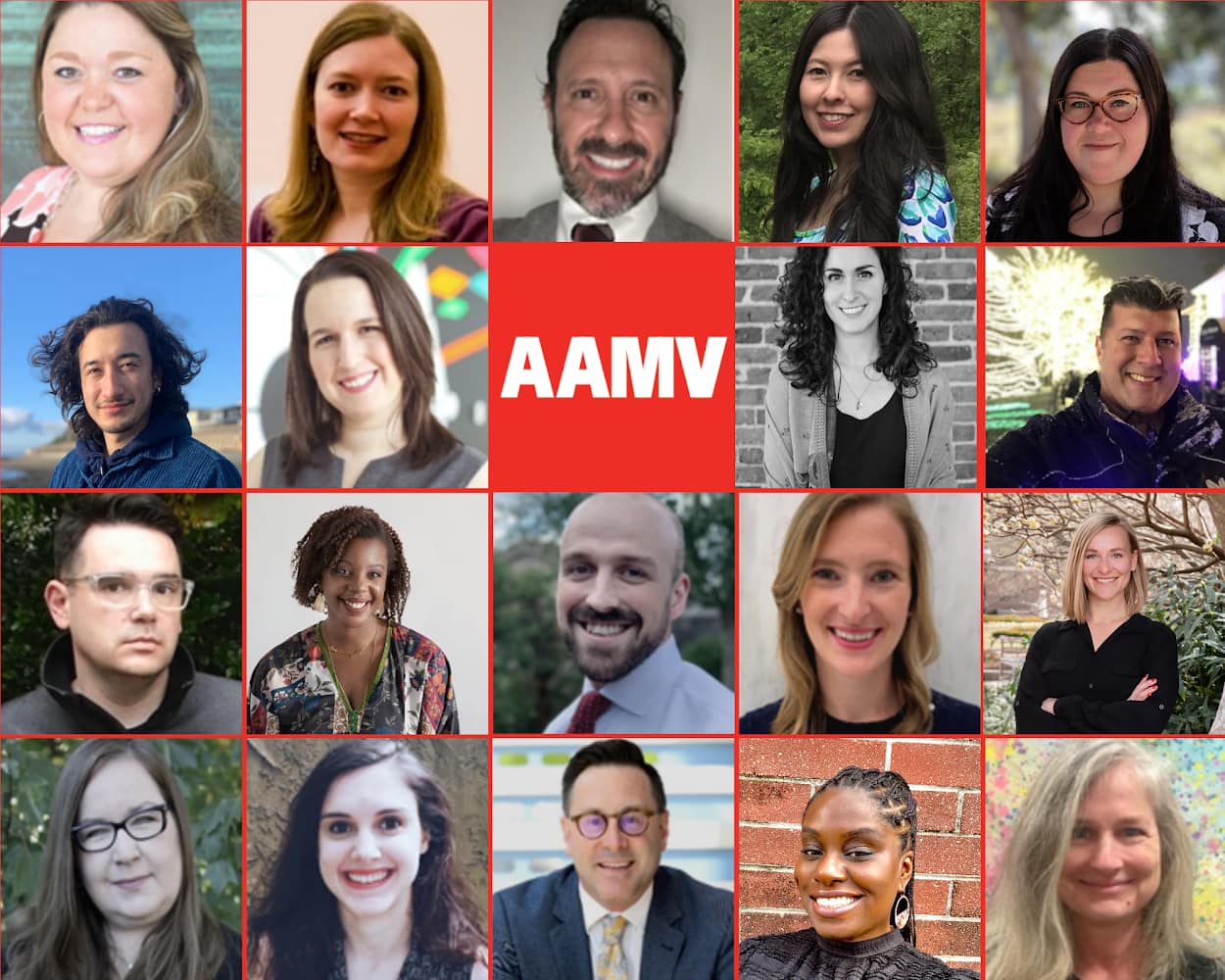 The American Association for Museum Volunteers (AAMV) is a professional network for anyone working with museum volunteers. We are committed to providing a forum for the discussion and distribution of best practices in the field of museum volunteering and internships, expanding opportunities for networking, and advocating for volunteers in museums.
AAMV.org
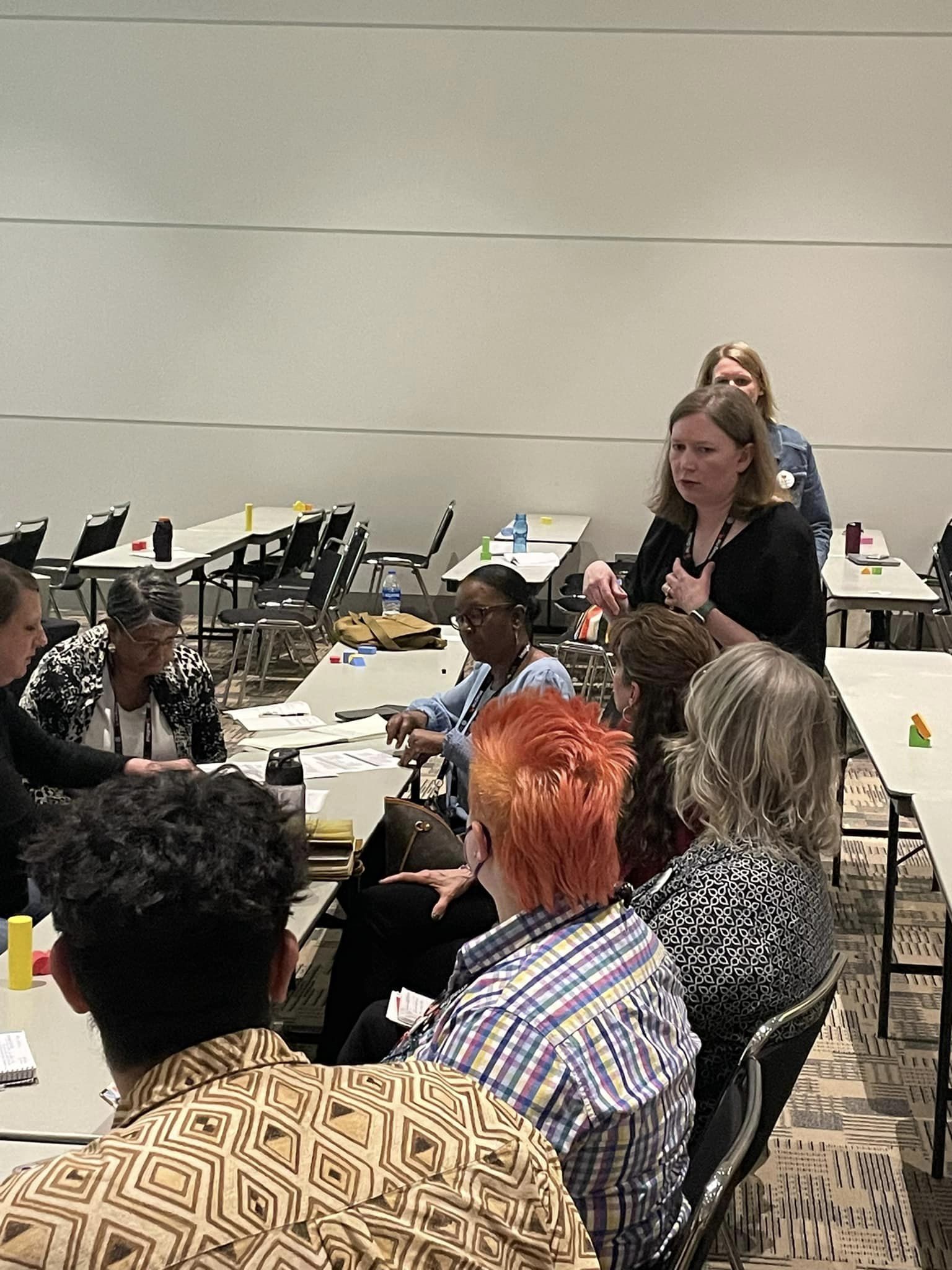 Session Types
Traditional panels
Interactive roundtable discussions
Case-specific presentations (“Flash sessions” for AAM)
Workshops
Other: be creative!
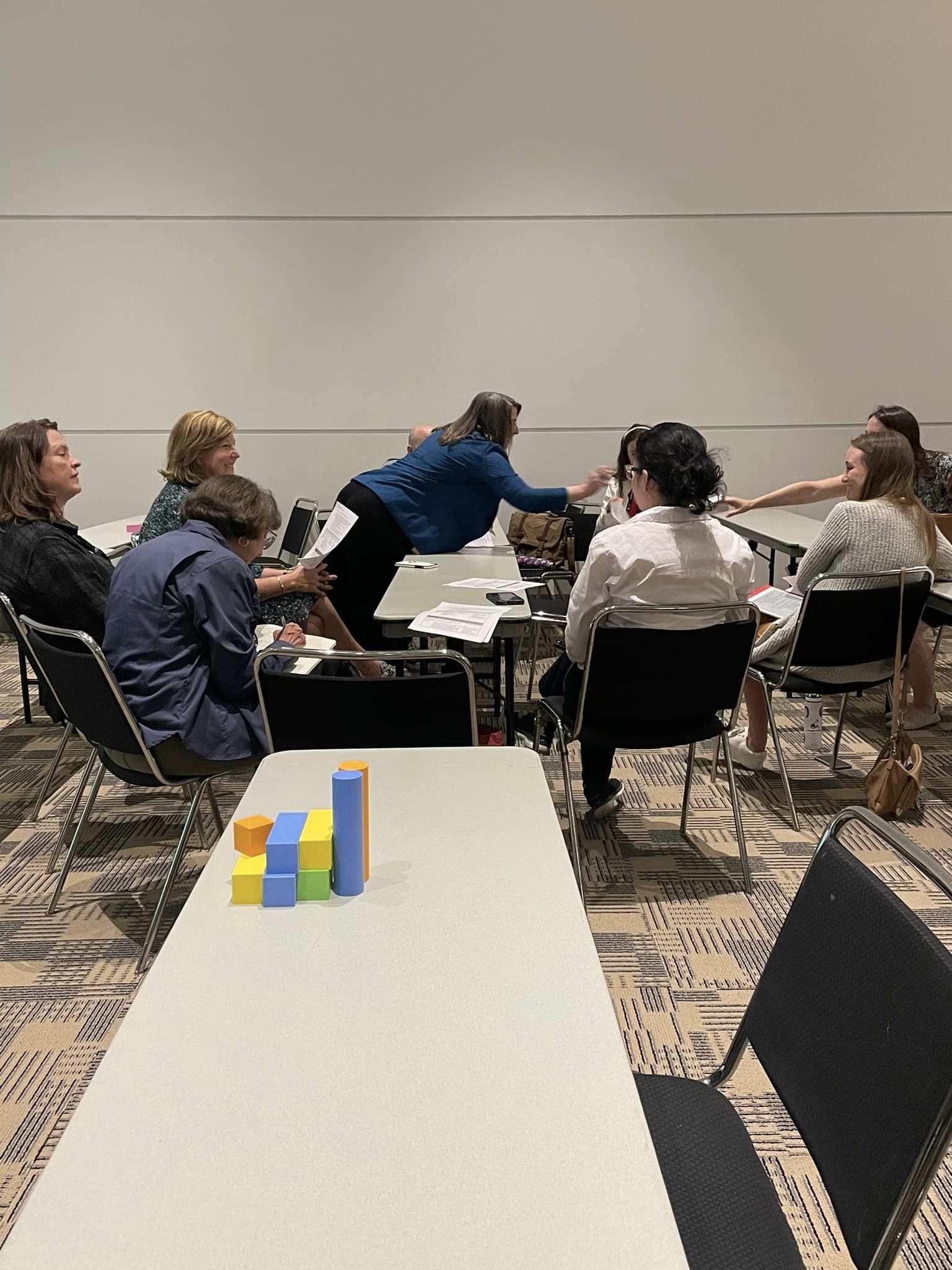 Prioritize interactivity in your proposal
Avoid “talking at” your audience
Include answers to the following:
How will you encourage audience engagement?
How will you make the issues discussed relevant to the concerns of your audience?
How is your session idea more engaging than the traditional conference format?

Let’s take a moment to throw around some ideas on how to make conference sessions more engaging. 
Have you attended a particularly engaging session at a recent conference?
Keep it interactive!
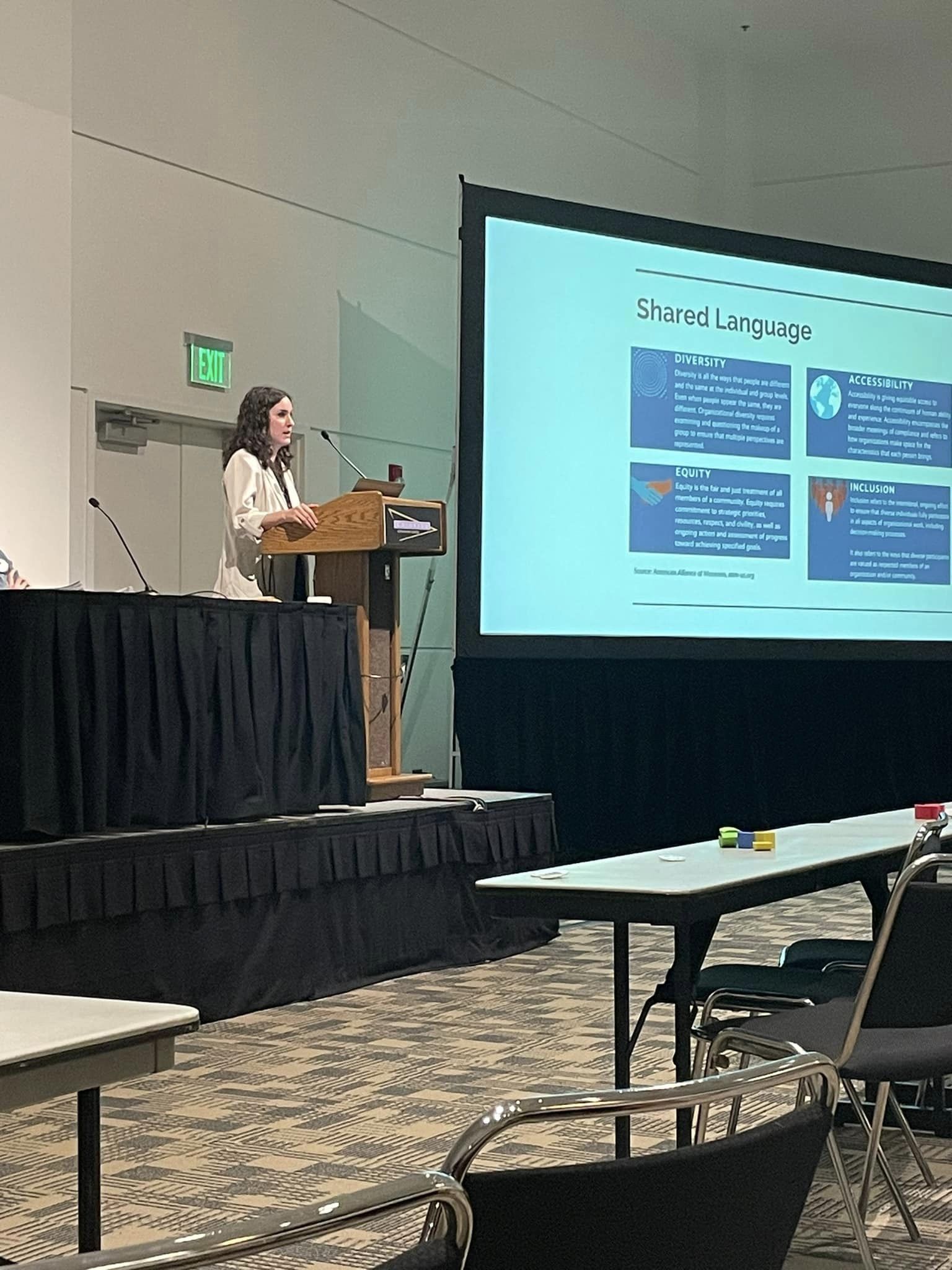 Keep it Inclusive
Diversity, Equity, Inclusion, and Accessibility should be the lens through which we do all of our work, and your proposal should reflect that you have given thought to the intersection of these concerns with your topic
Do your research, continue your education. It’s not enough to mention DEIA without serious thought and commitment
Be mindful of the composition of your panel, and whose work you are referencing, representing, and amplifying
AAMV DEIA Toolkit: AAMV.org/diversity
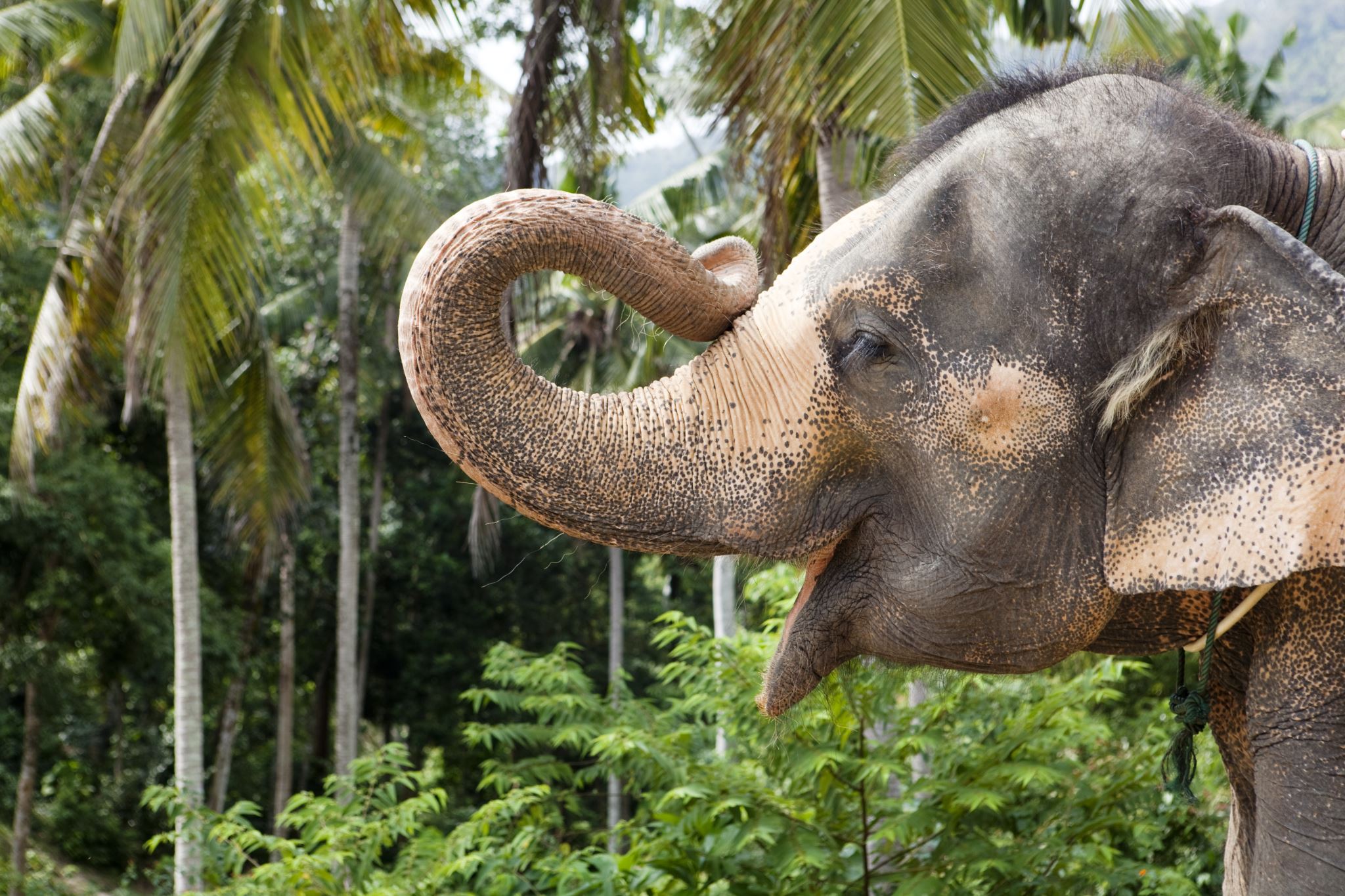 Embrace hot topics in the field
Address the elephant in the room
Feel empowered to create conversation
It’s okay to not have all of the answers— but make the attempt to provide solutions and identify those who are doing a good job
Make it actionable
We’re here to find solutions, not just talk about the problems!
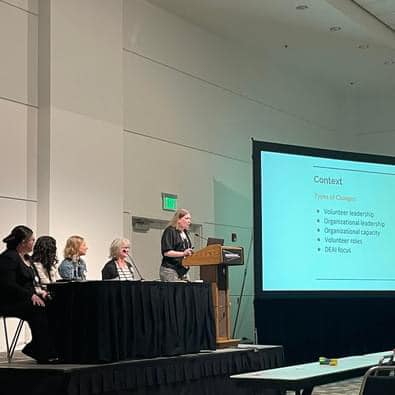 Upcoming Deadlines and Themes
American Alliance of Museums: September (TBD); “Thriving Museums, Healthy Communities”
annualmeeting.aam-us.org/callforproposals
MuseumNext: September 10; open theme
National Council for History Education: September 25; “History at the Crossroads”
The Inclusive Museum: November 13 (advanced submission); “Visitors, Collections, Representations”
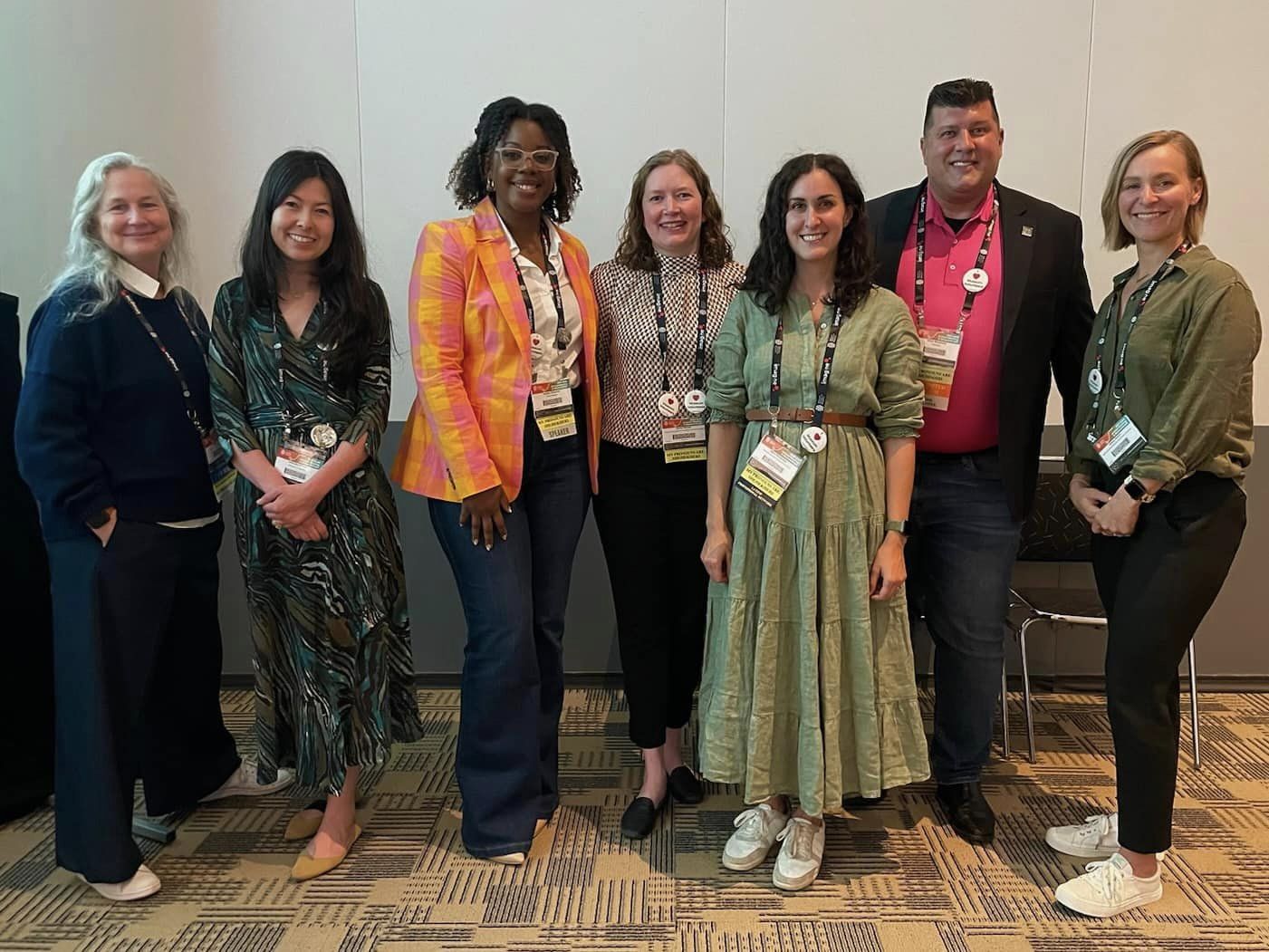 Fitting the Theme
annualmeeting.aam-us.org/callforproposals
[Speaker Notes: This is essential. You need to clearly connect your proposed session to the conference theme in the proposal.]
What Would you like to see, and how do you fit the theme?
What issues would you like to address or See Addressed in the field?
Questions, Networking, Workshopping & General Discussion